Игра задание 
«Обведи по точкам»
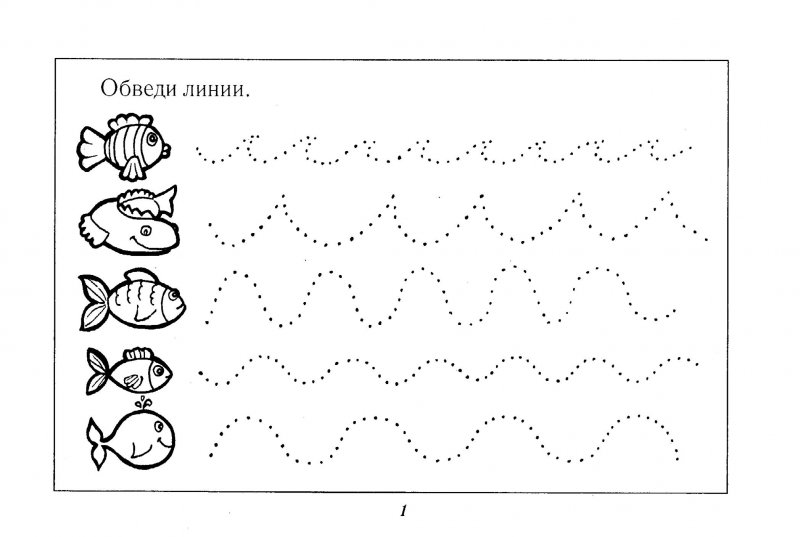 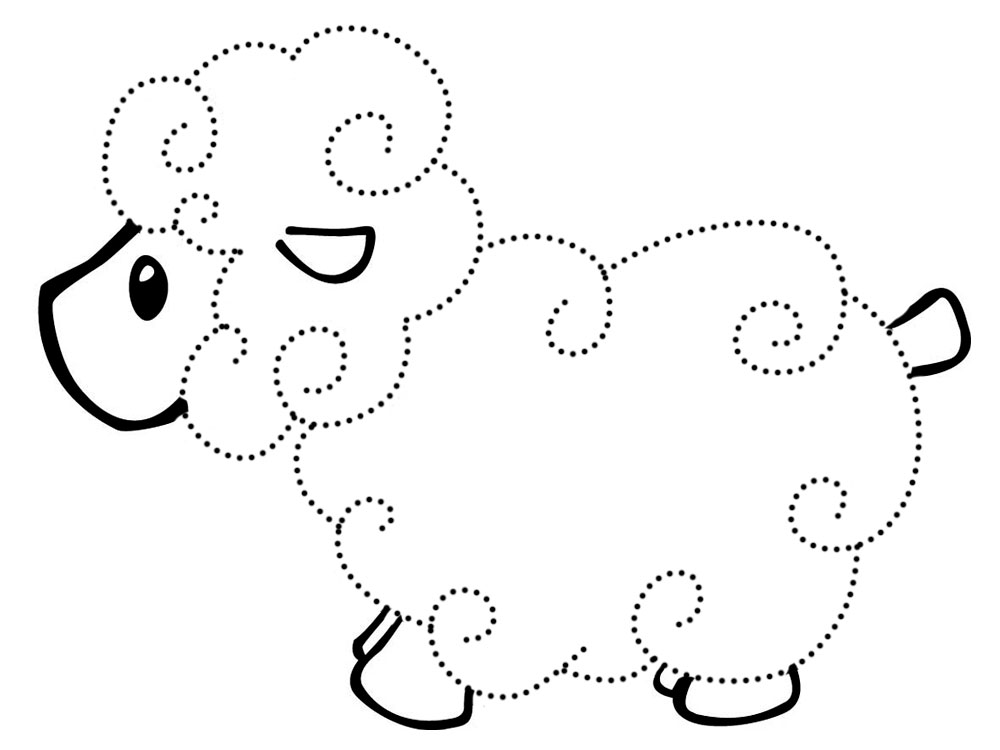 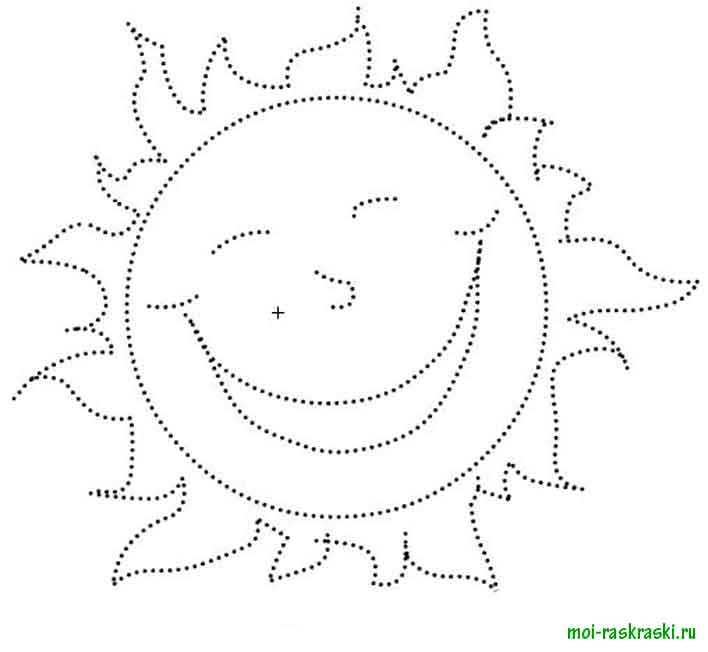 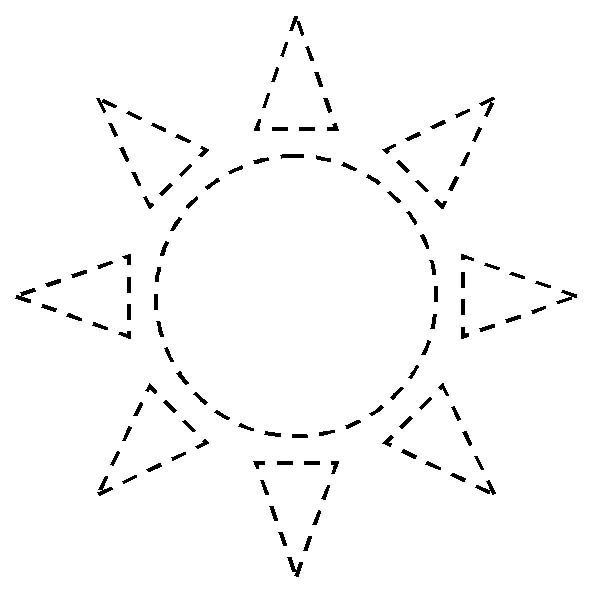 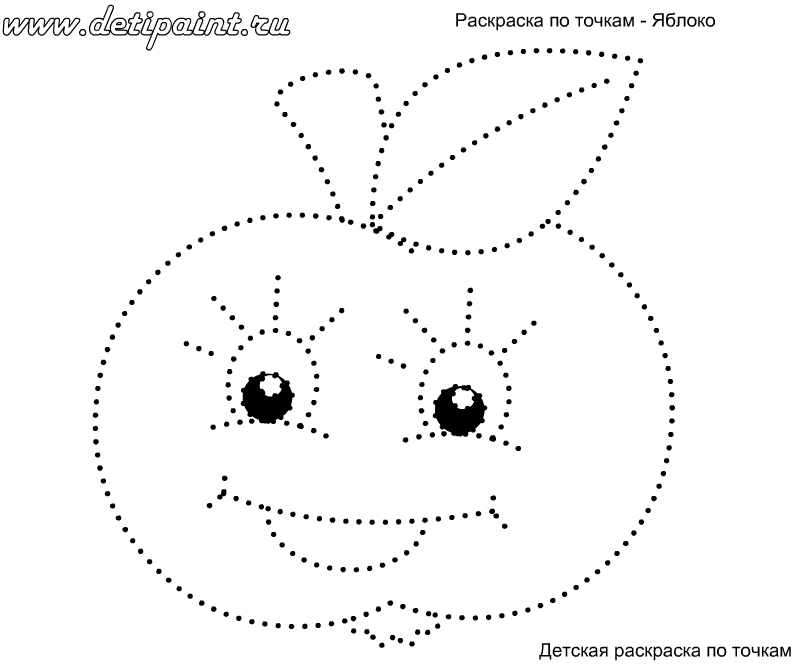 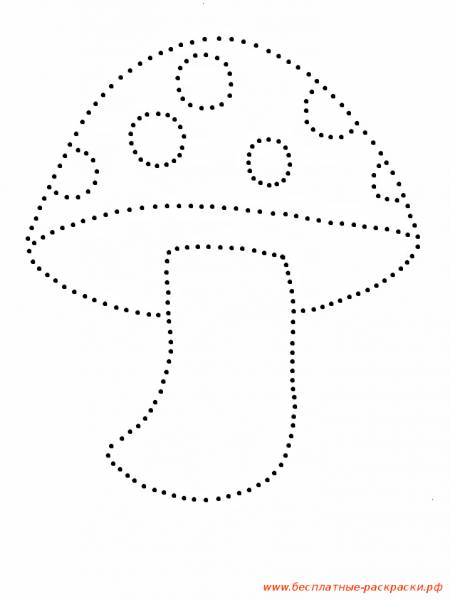 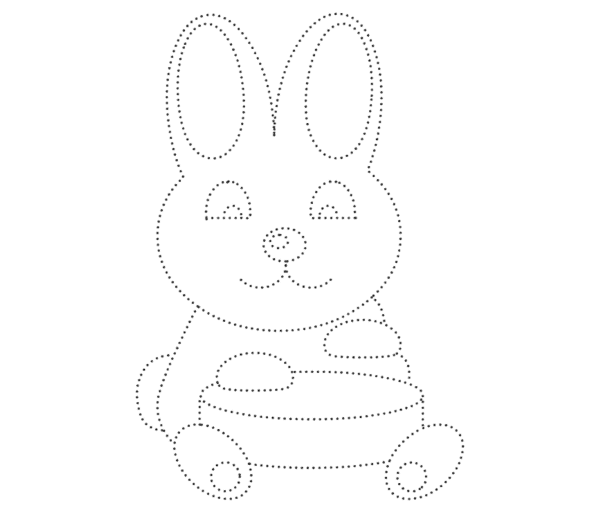 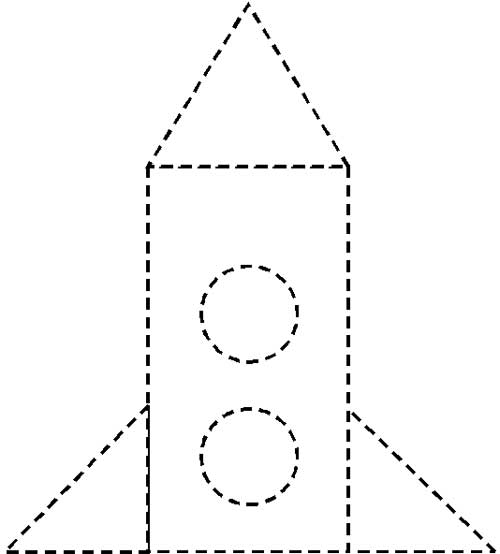